Репрограммируемые полупроводниковые запоминающие устройства на основе МДП-транзисторов.
Работу выполнили :    Брич И.А.
                                     Гребеньков Е.А.
Ячейка памяти на основе мдп – транзистора.
На основе системы резистор – МДП – транзистор можно реализовать элементарную логическую ячейку с двумя значениями 0 и 1.
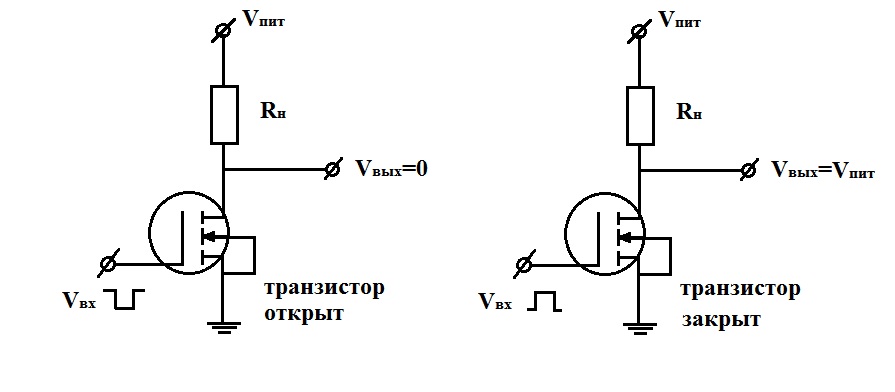 Но у этих схем есть один недостаток – при отключении напряжения питания записанная информация исчезает.
Для реализации энергонезависимого репрограммируемого полупроводникового запоминающего устройства необходим МДП – транзистор, в котором обратимым образом было бы возможно изменять пороговое напряжение Vт за счёт изменения встроенного в диэлектрик заряда Qох.
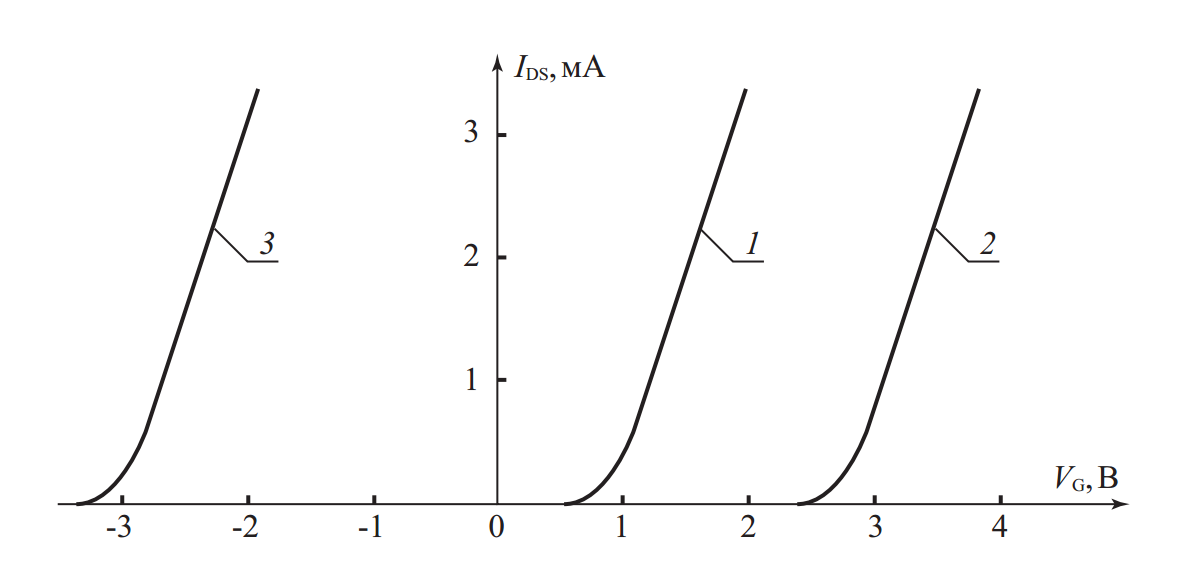 1 – начальное состояние; 2 – транзистор «закрыт»; 3 – транзистор «открыт»
РПЗУ создаются на основе двух видов транзисторов:
Транзисторы со структурой метал – нитрид – окисел – полупроводник(МНОП-транзисторы)
Полевые транзисторы с плавающим затвором
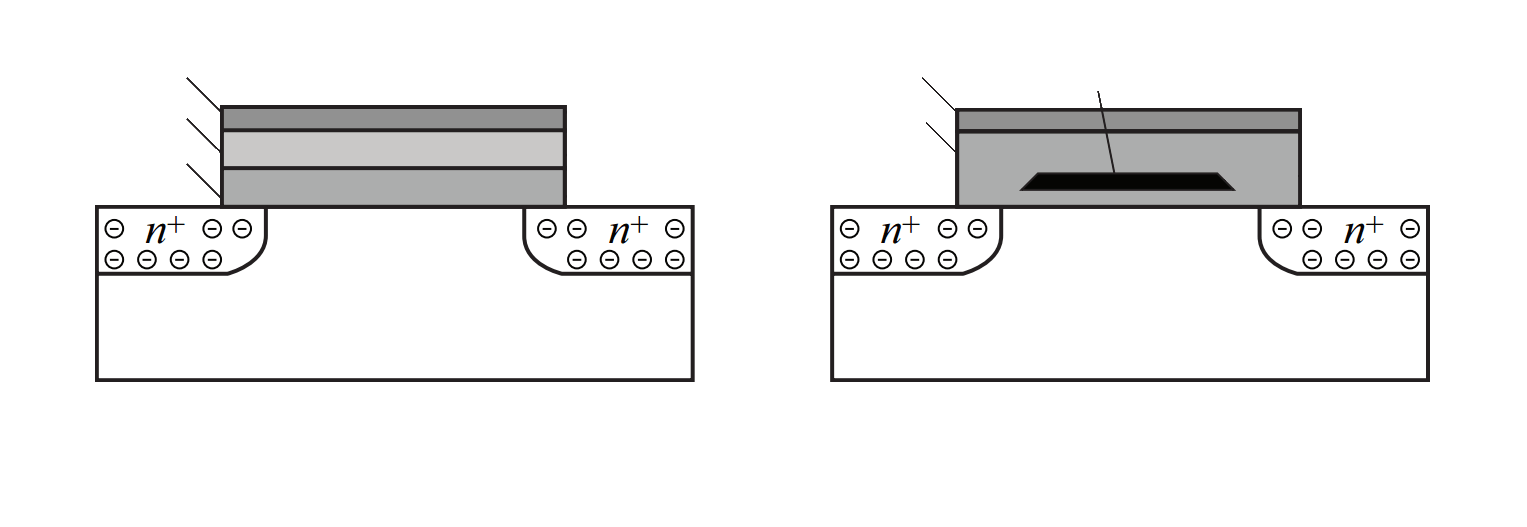 МНОП ПТ
В МНОП транзисторе в качестве подзатворного диэлектрика используют двухслойное покрытие.
Первый слой – двуокись кремния, толщина порядка 50 Å.
Второй слой – толстый слой нитрида кремния(1000 Å), который имеет ловушки в запрещенной зоне.
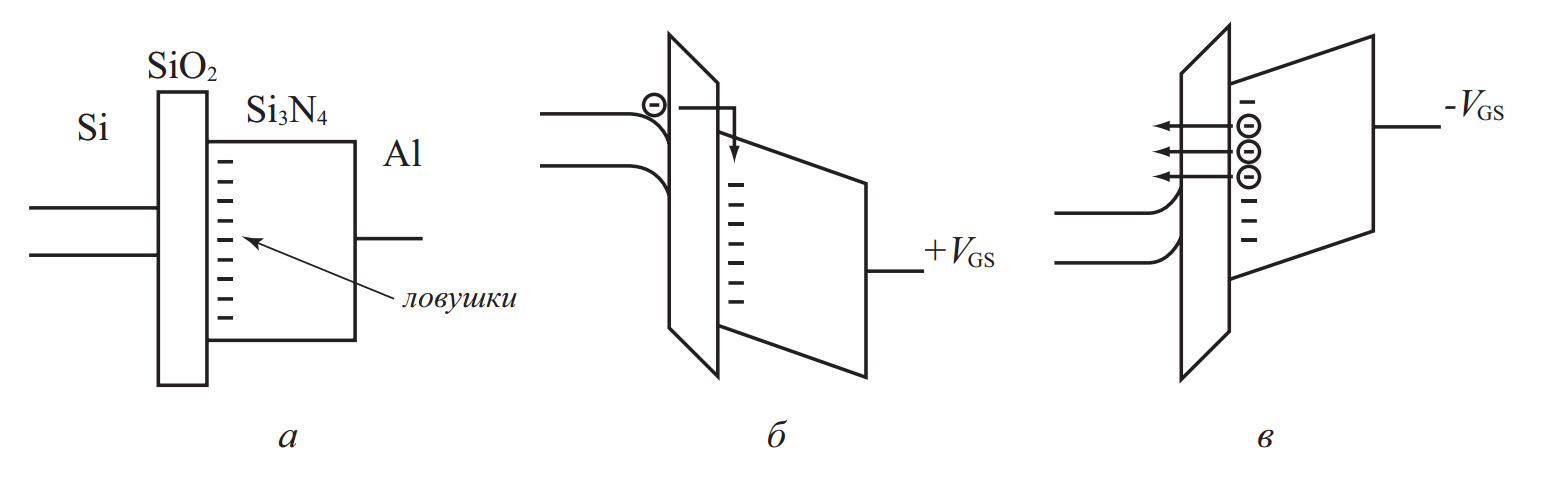 Из-за того что диэлектрическая постоянная нитрида кремния в 2 раза больше чем у двуокисла кремния, при подаче на затвор положительного импульса в окисле возникает сильное электрическое поле, которое захватывает электроны из полупроводника. Инжектированые электроны захватываются на глубине ловушек в нитриде кремния и создаю встроенный отрицательный заряд в диэлектрике. Вследствие этого при снятии напряжения с затвора, заряд оставшийся в ловушках хранится длительное время и создает встроенный инверсионный канал.
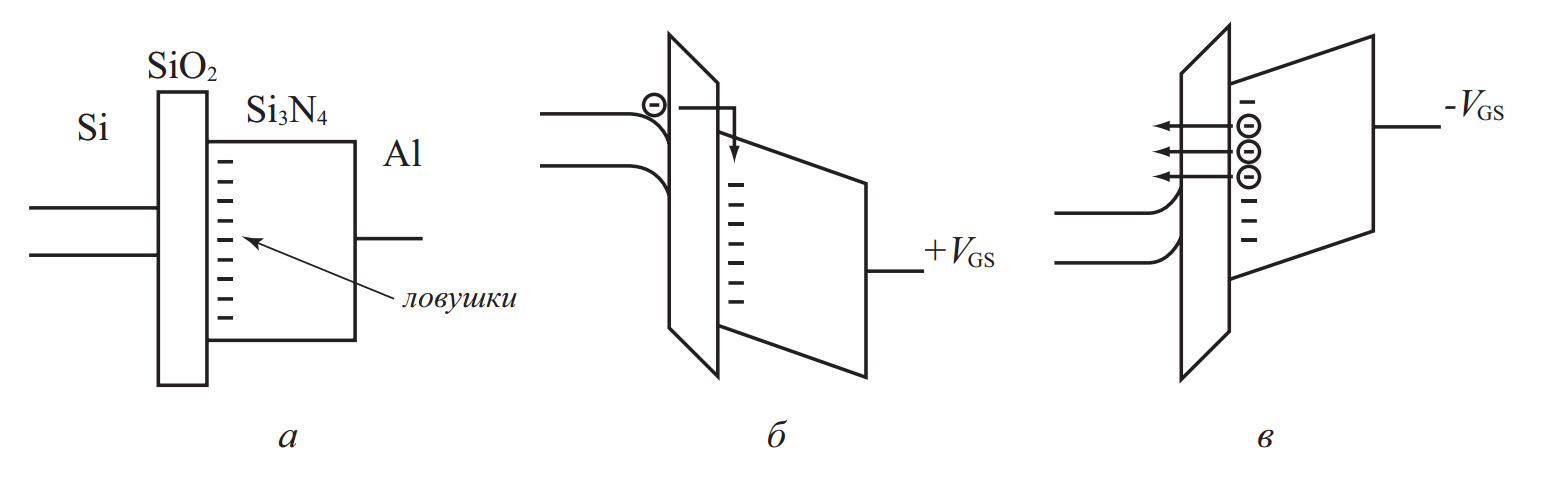 При подаче импульса отрицательного напряжения происходит туннелирование электронов из ловушек в нитриде кремния в зону проводимости полупроводника. Вследствие этого инверсионный канал исчезает.
МОП ПТ с плавающим затвором
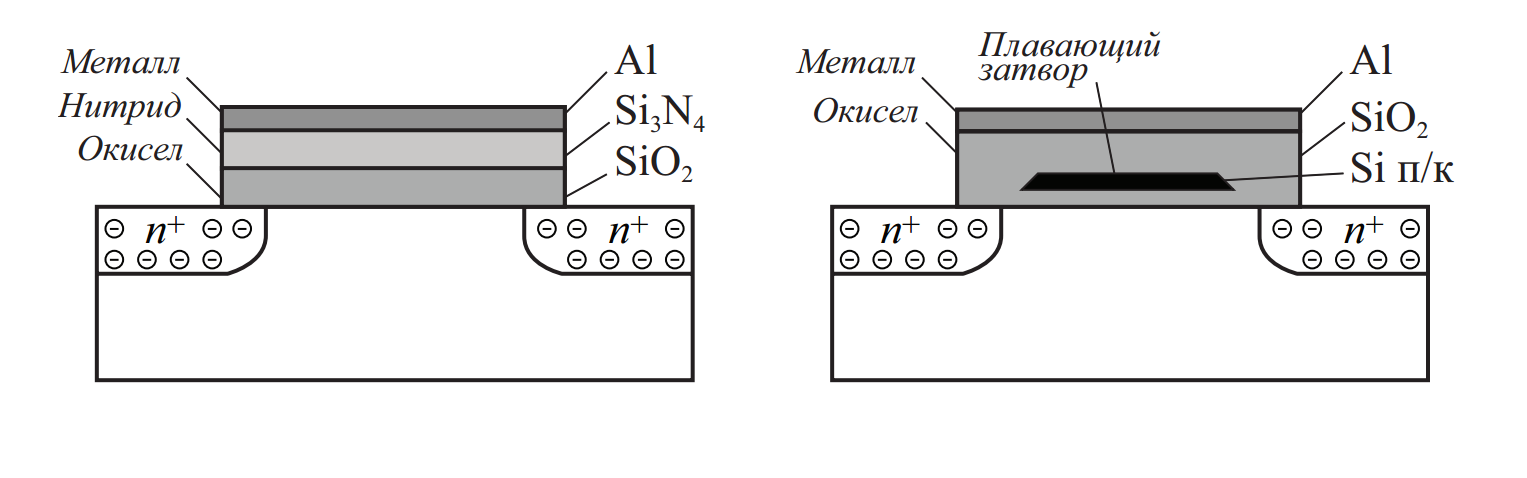 В транзисторах с плавающим затвором инжектированный заряд хранится на плавающем затворе, который находится между первым и вторым под затворными диэлектриками.
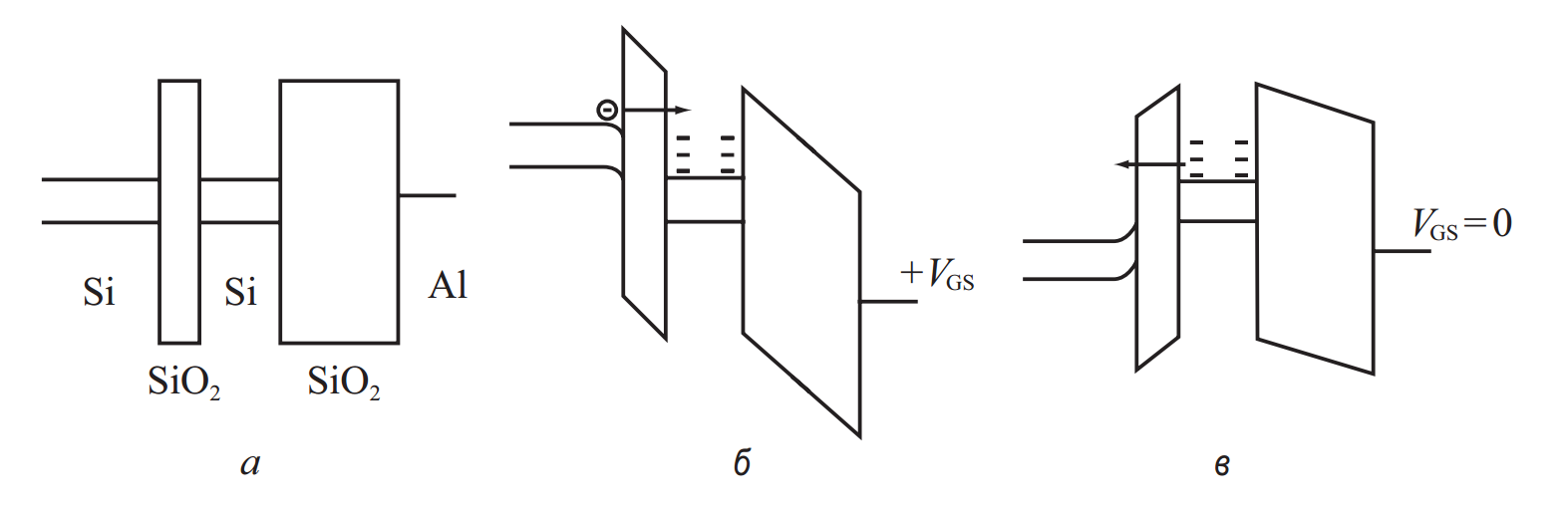 При подаче положительного импульса на затвор электроны из полупроводника туннелируют на плавающий затвор создавая на нем отрицательный заряд.
Обратный процесс идёт при подаче отрицательного импульса.
При снятии напряжения с затвора возможно частичное растекание заряда из-за туннелирования электронов обратно в полупроводник.
Характеристики флэш-памяти
Меняя заряд на плавающем затворе: для p-канальных транзисторов запись положительного заряда увеличивает пороговое напряжение в область отрицательных напряжений, а для n-канальных транзисторов запись отрицательного заряда увеличивает пороговое напряжение в область положительных напряжений.
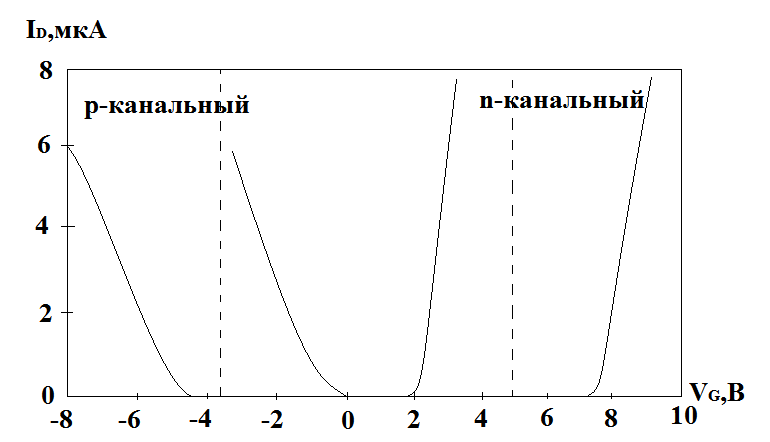 Применение МДП транзисторов с плавающим затвором.
На базе МДП – транзисторов с плавающим затвором, которое позволяет хранить заряд, записанный на плавающий затвор, реализованы устройства flash – памяти.
Операция программирования (заряжение плавающего затвора) проводиться лавинной инжекцией электронов из стоковой области канала МДП – транзистора.
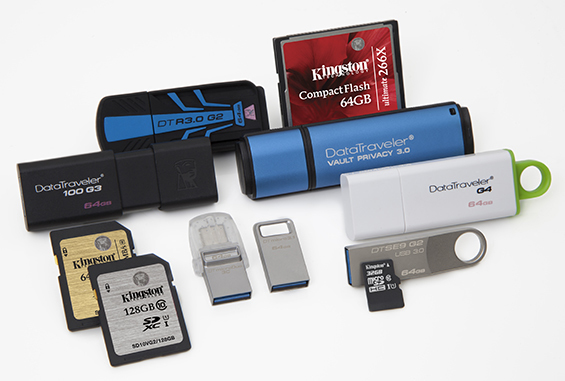 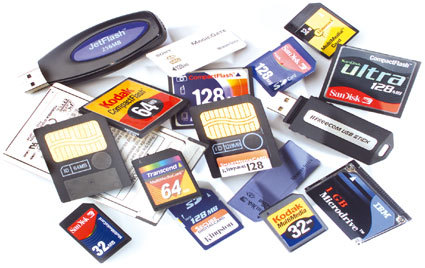 Механизм записи информационного заряда на плавающий затвор в p- и n-канальном МДП-транзисторе
В МДП-транзисторах с плавающим затвором при реализации их в качестве элемента флэш-памяти используется три физических механизма записи/стирания информационного заряда на плавающий затвор.
1) Туннельная (автоэлектронная) инжекция по механизму Фаулера–Нордгейма.
2) Инжекция горячих электронов из области канала вблизи стока, обусловленная разогревом электронного газа в сильном электрическом поле в этой области.
3) Инжекция горячих электронов или дырок, инициированная туннельным пробоем зона–зона, полупроводниковой подложки.
Туннельная инжекция Фаулера-Нордгейма
При подаче на электрод затвора напряжения в подзатворном диэлектрике возникает электрическое поле и протекает инжекционный ток. Рассмотрим основные соотношения, определяющие характер накопления инжектированного заряда на плавающем затворе полевого транзистора. Величина заряда (Qох(т) равна:
 Qox(r) = ∫ |( t )dt где |(t) — величина инжекционного тока в момент времени t.
Величина туннельного тока I(t) описывается соотношением для туннельного тока Фаулера-Нордгейма из полупроводника в зону проводимости диэлектрика через треугольный барьер:
I(t) = А(E0x)*ехр(-E0/E0x), где А и Е0 — параметры, характерные для туннельного контакта.
Это уравнение называют уравнением Фаулера-Нордгейма.
Основной вклад в туннельный ток из полупроводника дают электроны, расположенные вблизи дна зоны проводимости полупроводника, а из металла – электроны, имеющие энергию вблизи уровня Ферми в металле. Накапливаемый на плавающем затворе инжектированный заряд Q(т) будет вызывать уменьшение напряженности электрического поля Ет в первом диэлектрике.
Величина электрического поля Ет, обуславливающая туннелирование, равна:




Из уравнений следует, что при малых временах х наполненный заряд Q(x) мал и линейно возрастает с временем т, поскольку поле в окисле Еох и туннельный ток l(t) постоянны.
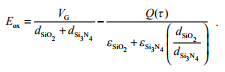 Инжекция горячих электронов при лавинном умножении вобласти канала вблизи стока
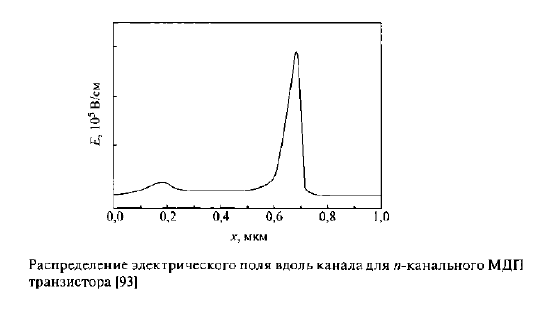 Двухмерный характер распределения электрического поля вблизи стока обуславливает наличие как продольной, так и поперечной составляющей поля за счет приложенного напряжения к стоку Vd.
Схема, иллюстрирующая разогрев и инжекцию горячих электроновиз области канала вблизи стока в подзатворный диэлектрик для n- и р- канальных МДП транзисторов с плавающим затвором.
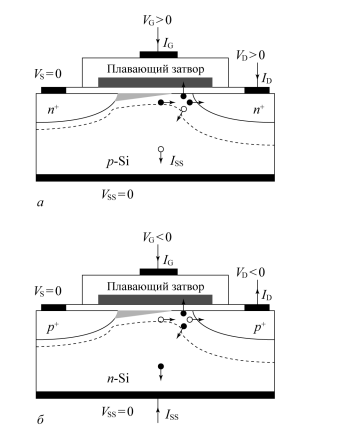 Характеристики программирования для флэш-элементов памяти с ис-пользованием инжекции горячих электронов:
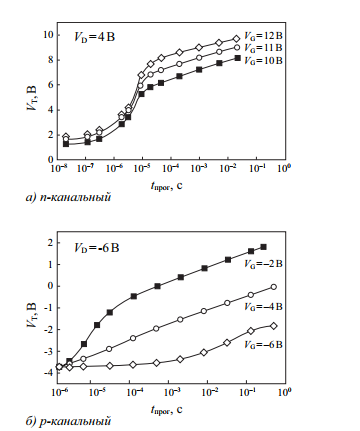 Инжекция горячих электронов и дырок при межзонномтуннелировании
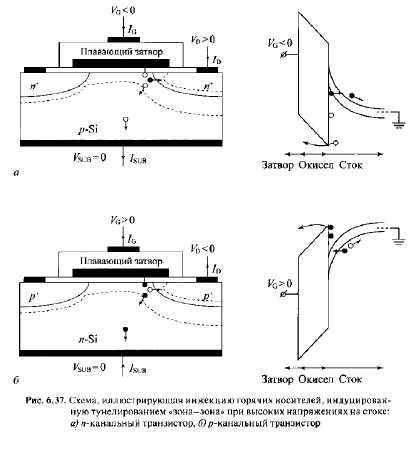 Режимы записи/стирания в МДП – транзисторах флэш – элементов памяти
Запись за счет инжекции горячих электронов вблизи стока; стирание за счет туннелирования Фаулера–Нордгейма в область истока.
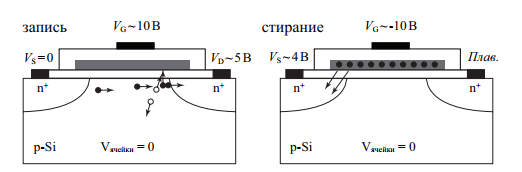 Режимы записи/стирания в МДП – транзисторах флэш – элементов памяти
Запись за счет туннелирования Фаулера–Нордгейма из области канала; стирание за счет туннелирования в область стока.
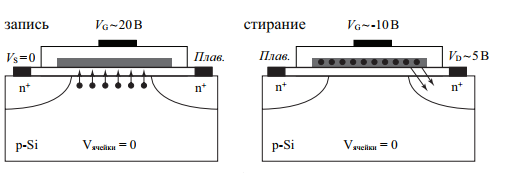 Режимы записи/стирания в МДП – транзисторах флэш – элементов памяти
Запись и стирание за счет туннелирования Фаулера–Нордгейма из/в область канала.
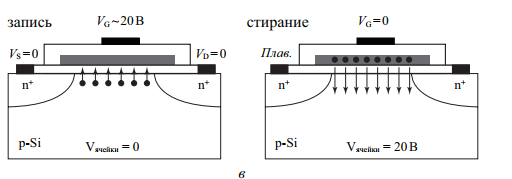 Источники.
В.А. Гуртов «Твердотельная электроника»
Спасибо за внимание!